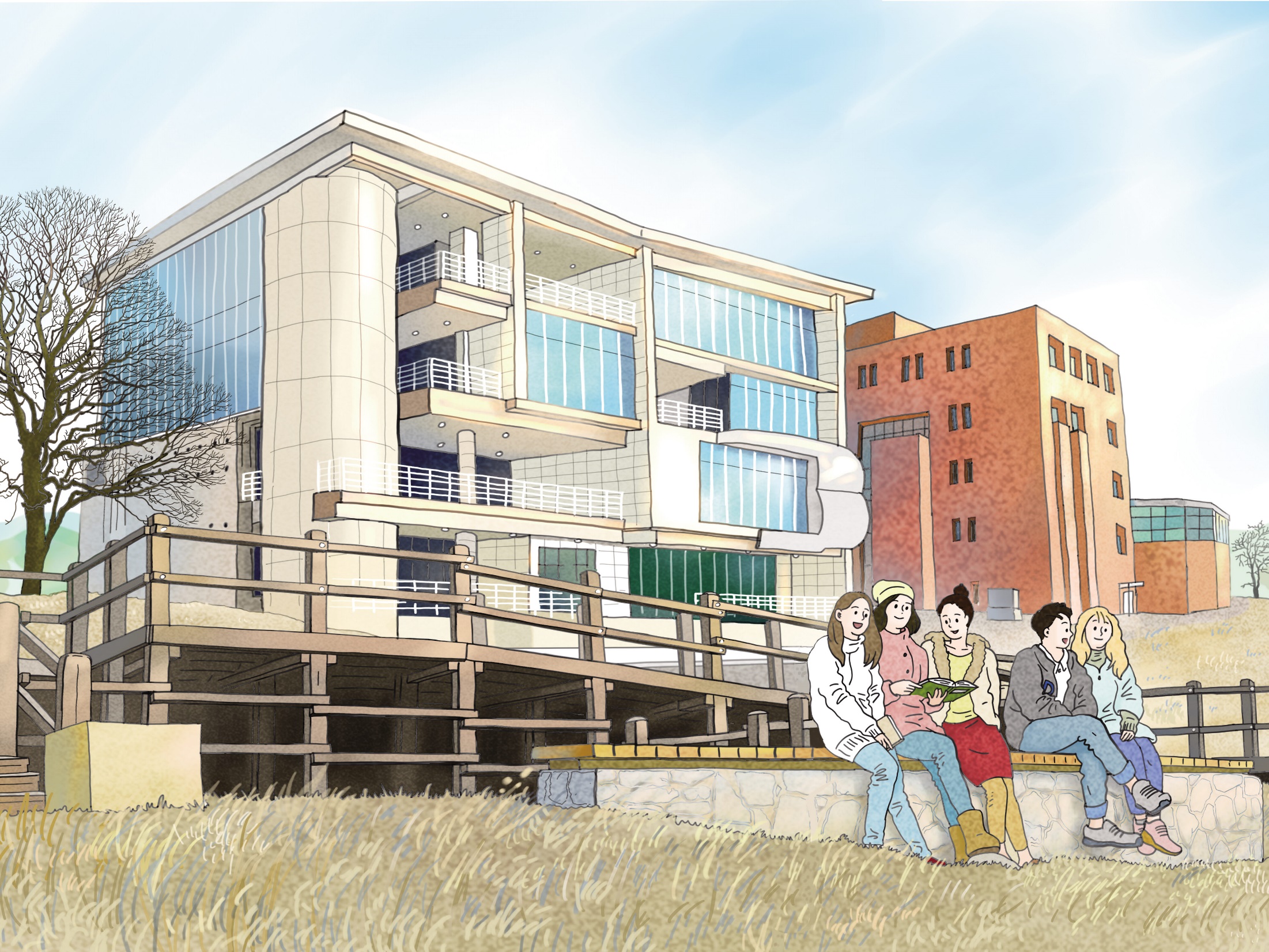 창파도서관 인문학 강좌
 (아트앤스터디)이용 안내
창파도서관 온라인 정보지원(4일차)
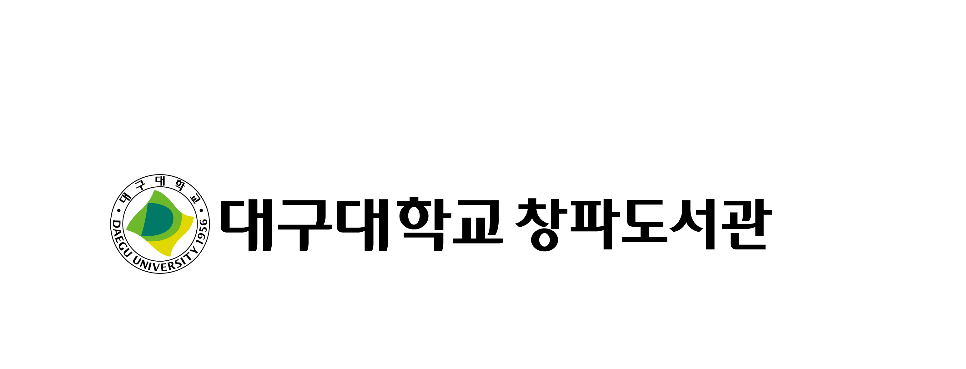 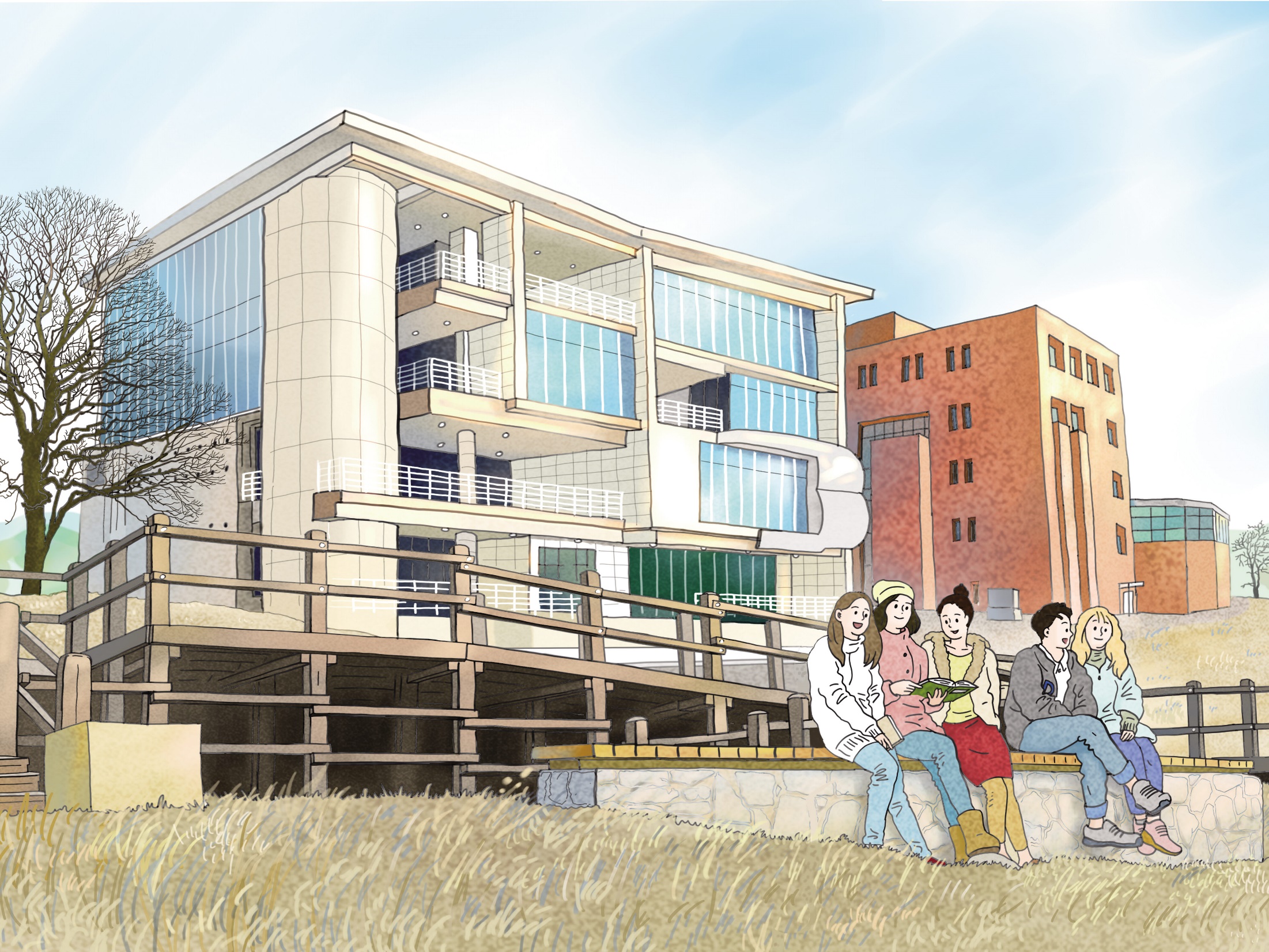 인문학 강좌 (아트앤스터디)이용 안내
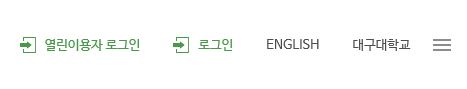 창파도서관 홈페이지 
    로그인  (http://lib.daegu.ac.kr)

  
2. 전자자료검색에서 동영상       
    강좌 클릭

3. 아트앤스터디 클릭
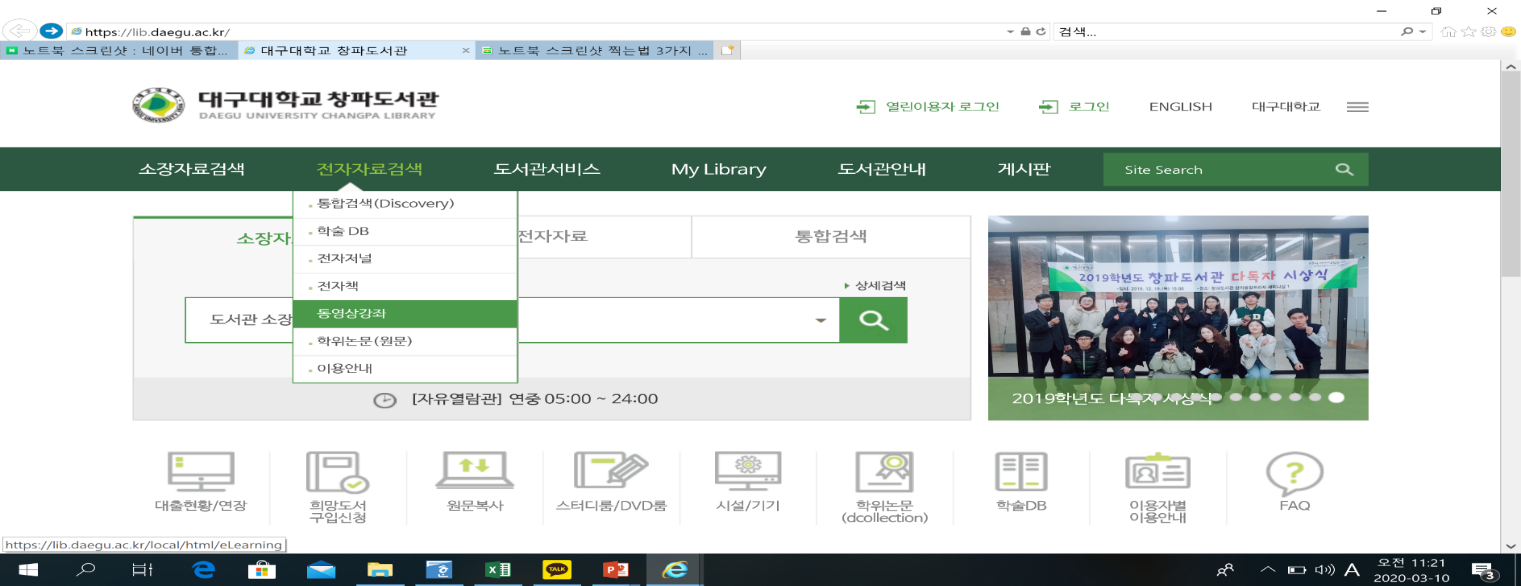 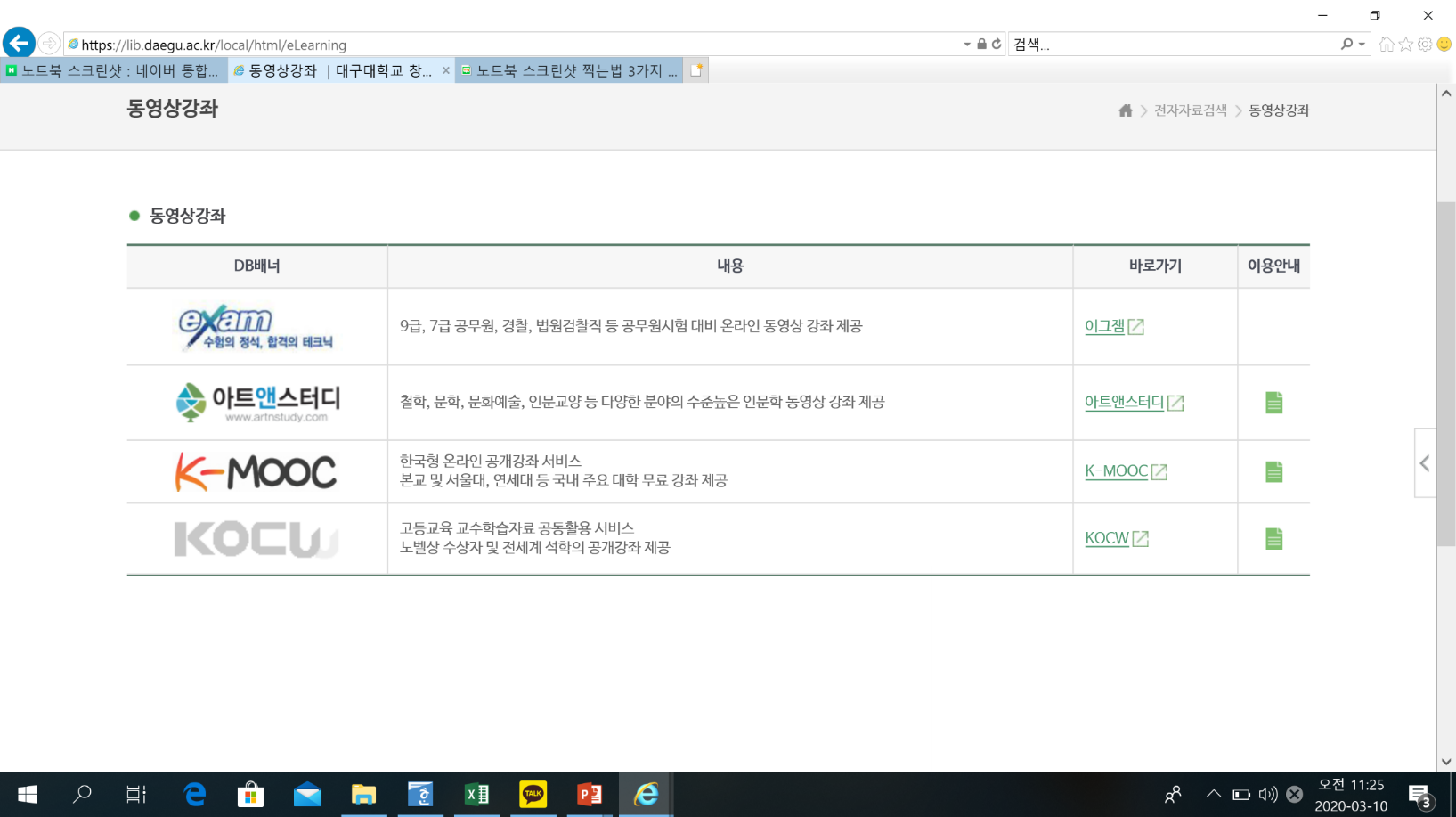 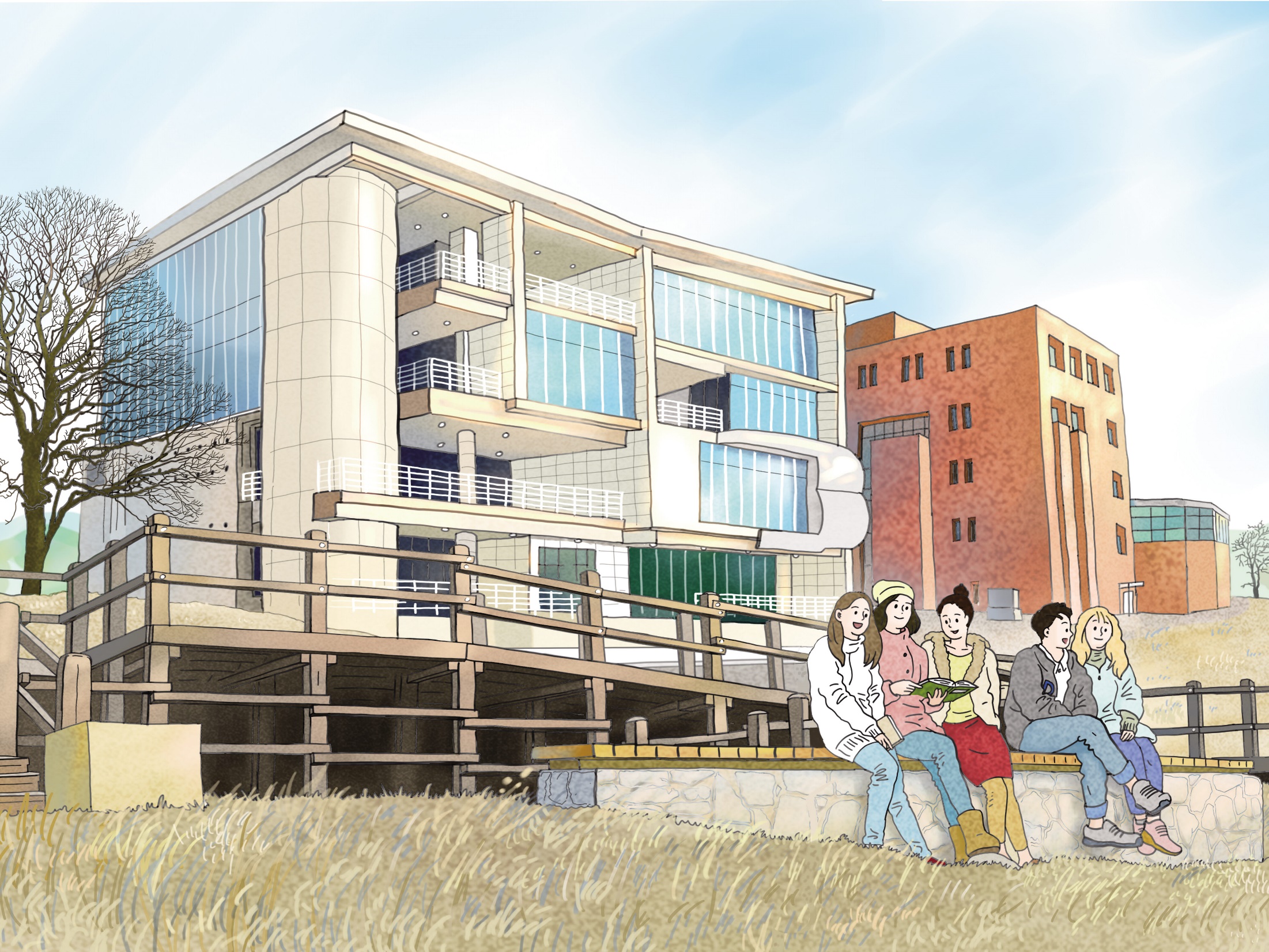 인문학 강좌 (아트앤스터디)이용 안내
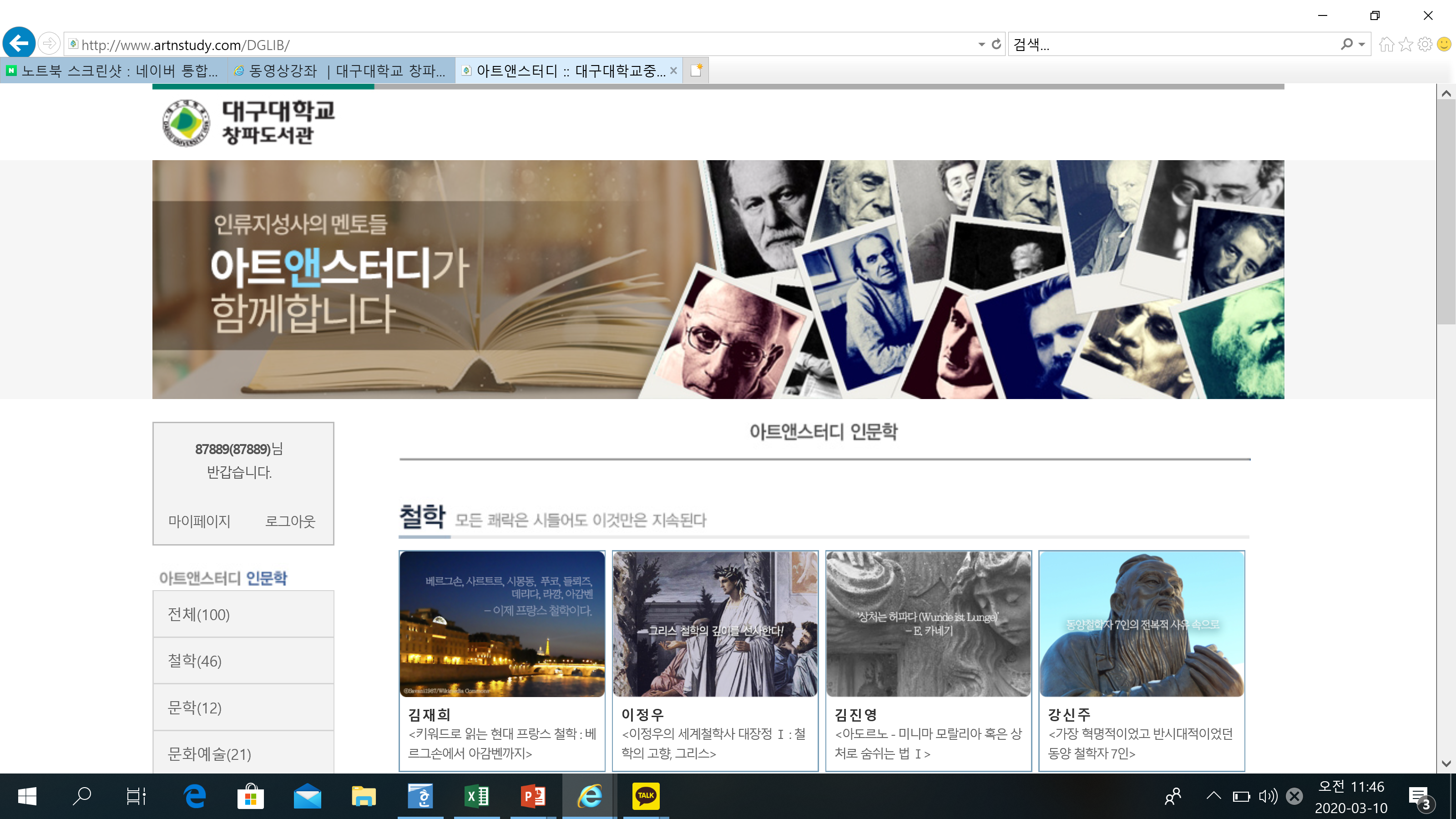 4. 아트앤스터디
    메인화면이 나오면  
    듣고싶은 강좌 
    검색 후 클릭
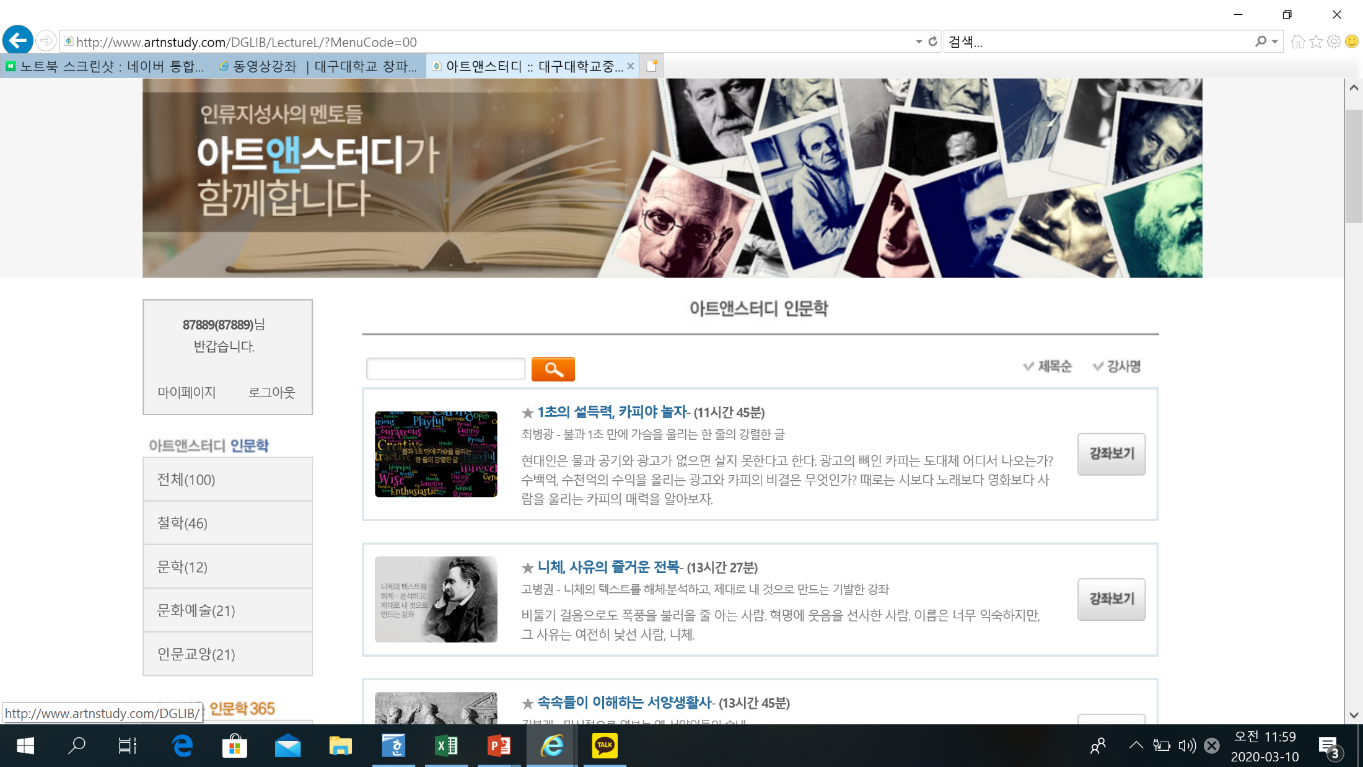 클릭!
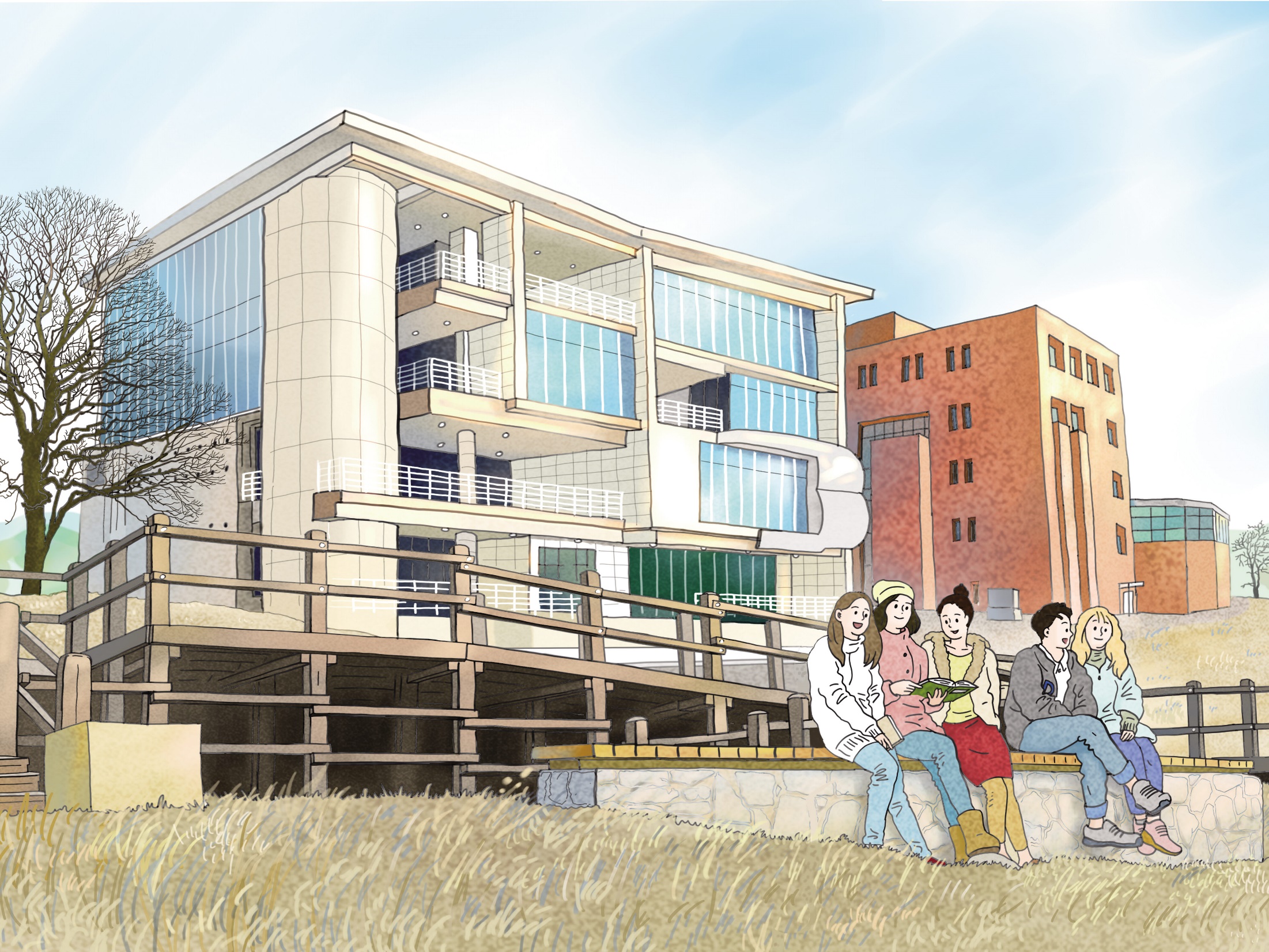 인문학 강좌 (아트앤스터디)이용 안내
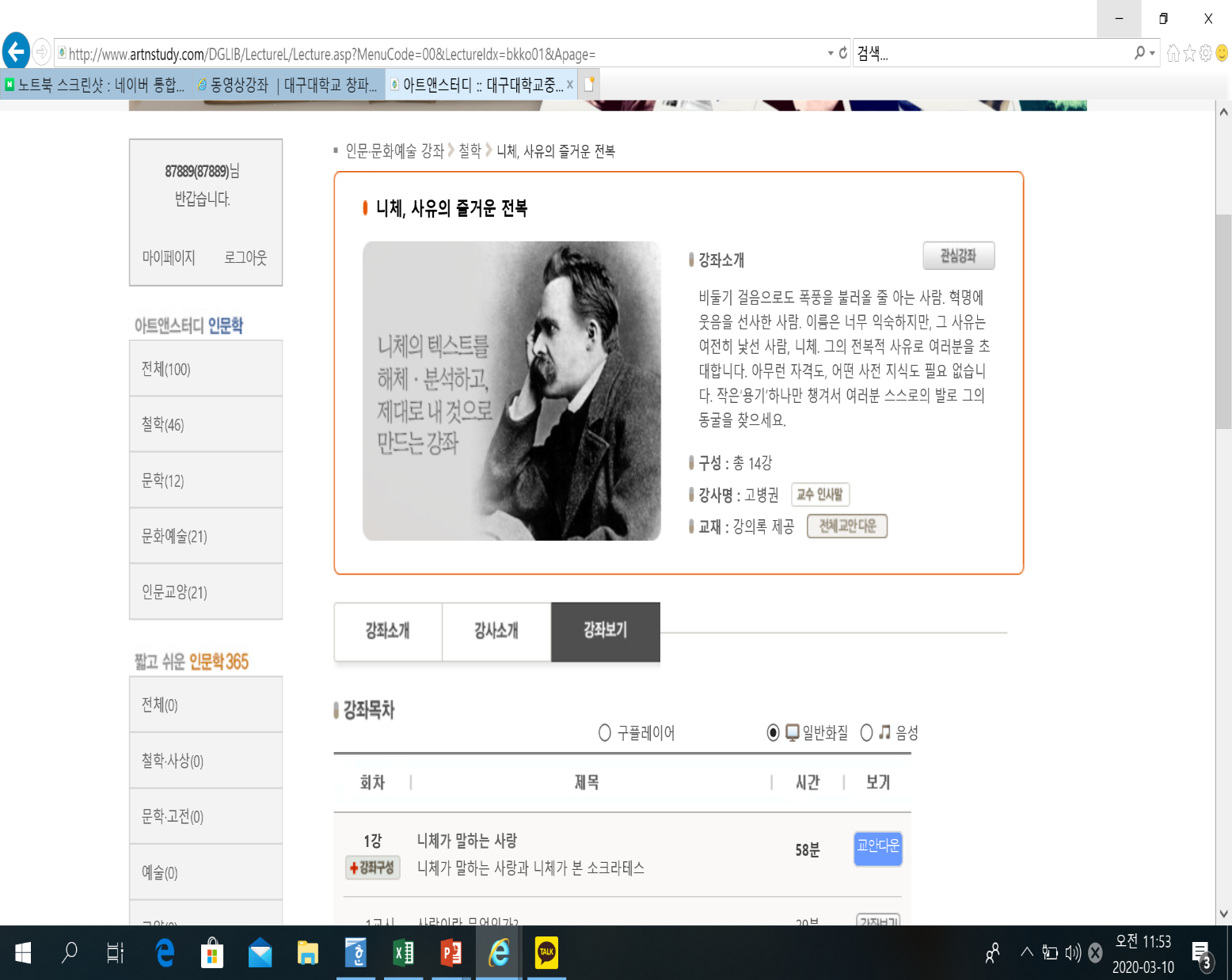 5. 강좌 선택 후 강좌 
    보기 클릭
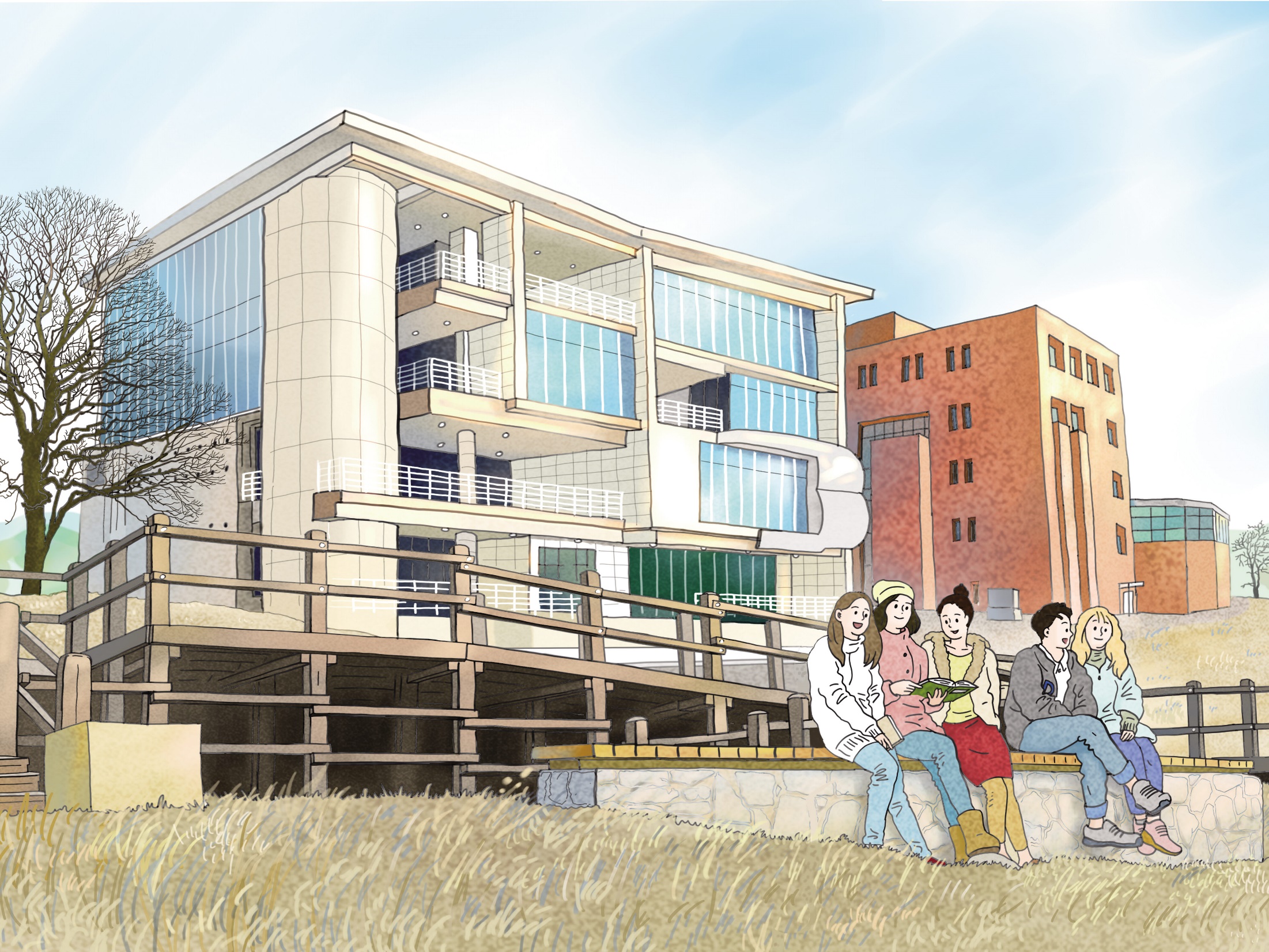 인문학 강좌 (아트앤스터디)이용 안내
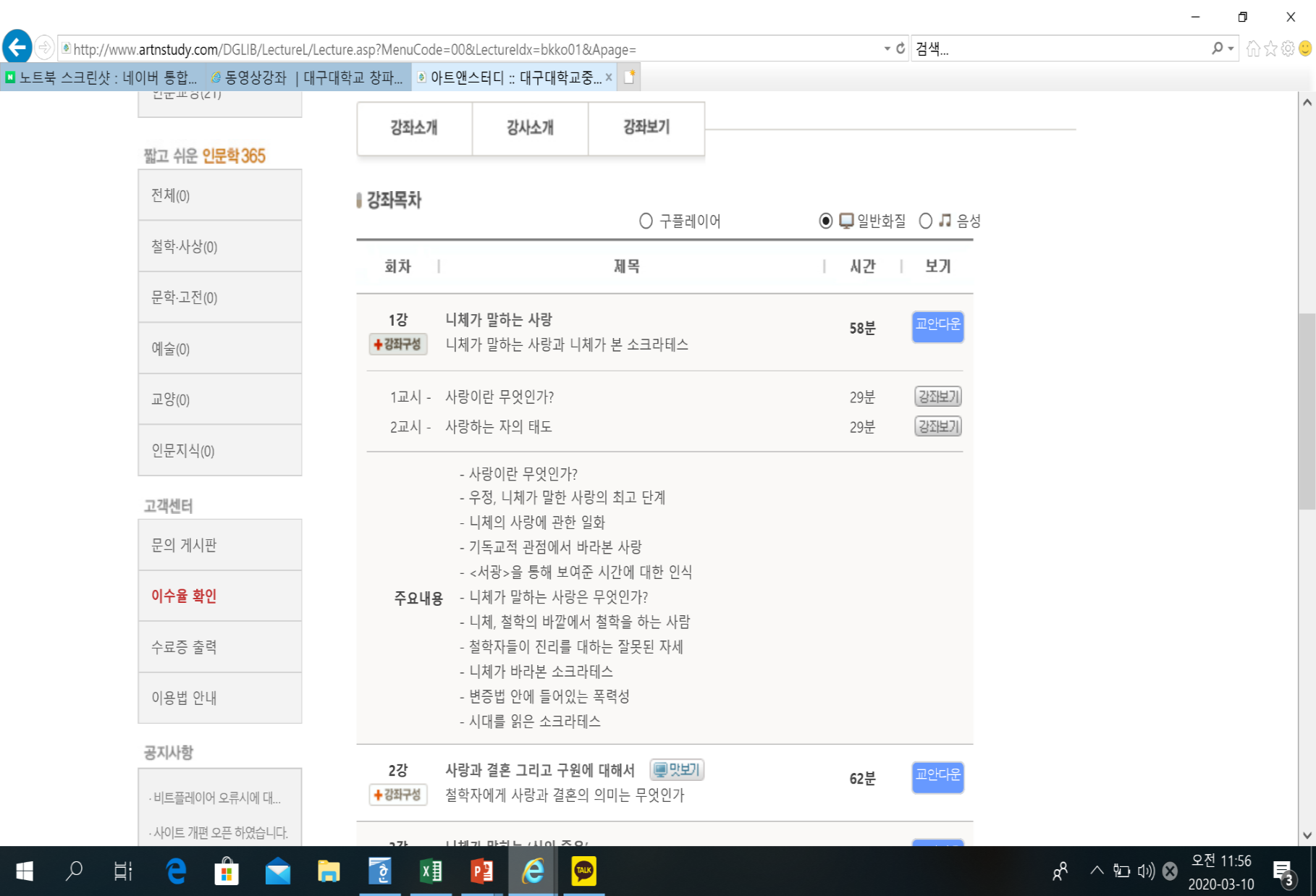 6. 필요한 교안 
    다운 

7. 강좌보기 클릭 
    후 수강
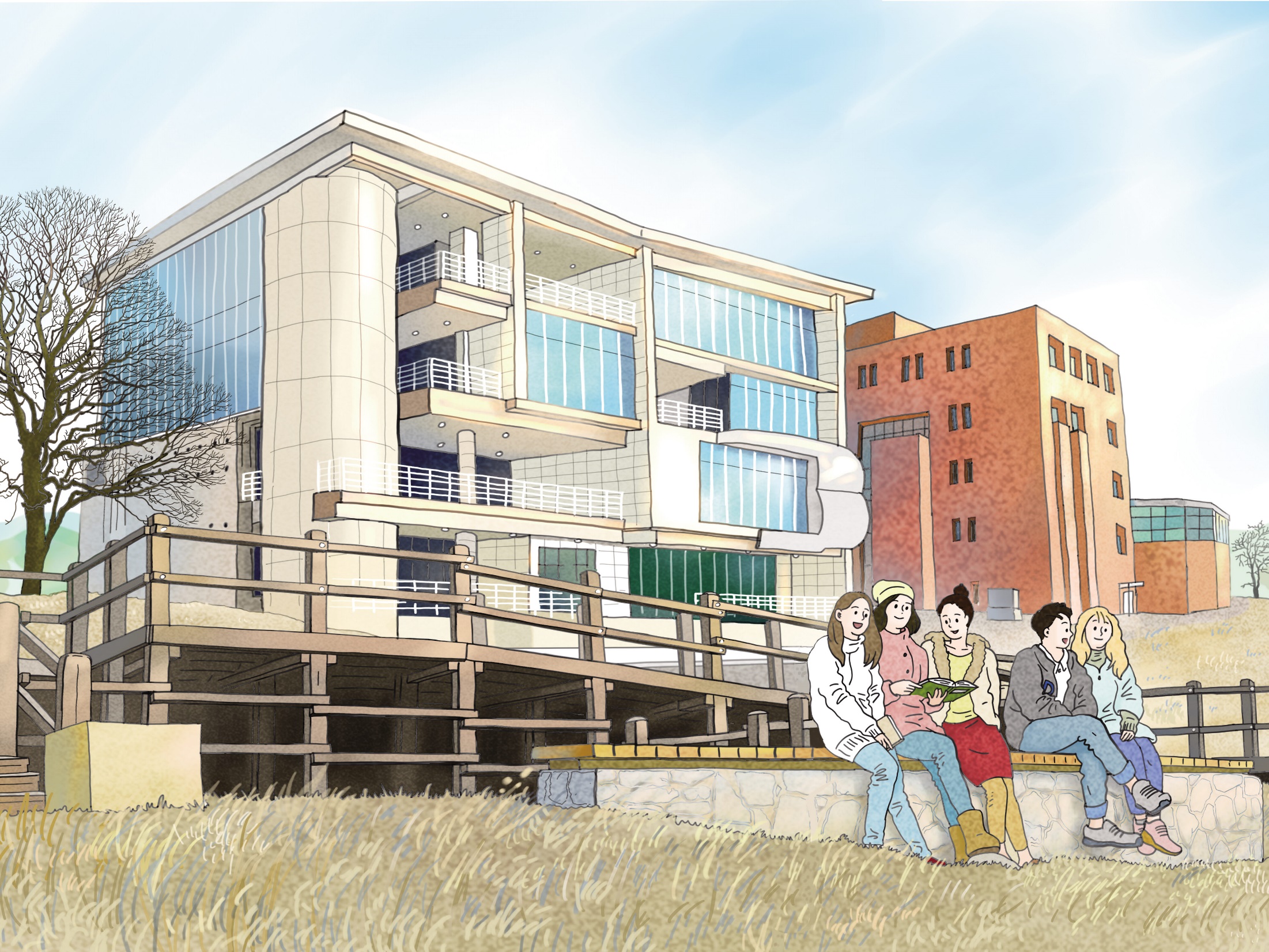 감사합니다
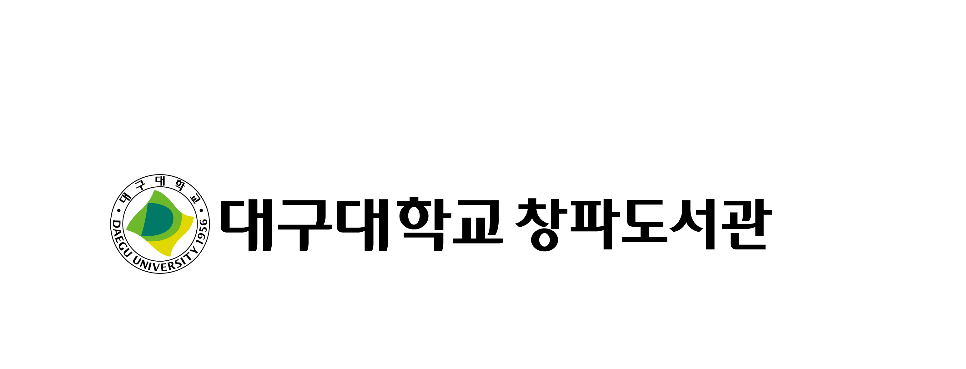